JESUS & AUTHORITY
June 9,2023
JESUS’ ATTITUDE TOWARD AUTHORITY
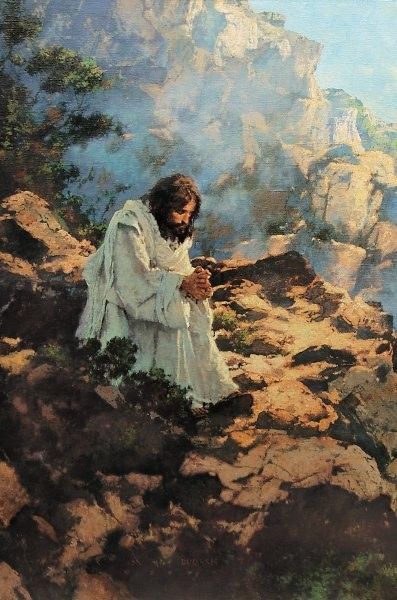 RESPONSE TO TEMPTATION
Matthew 4.1-11
(Deuteronomy 8.3)
JESUS’ ATTITUDE TOWARD AUTHORITY
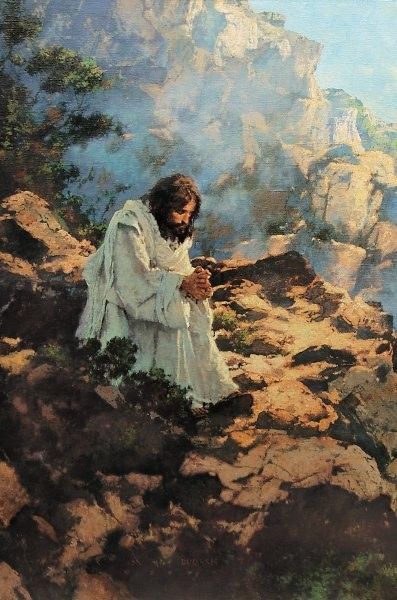 RESPONSE TO TEMPTATION
Matthew 4.1-11
(Deuteronomy 8.3)
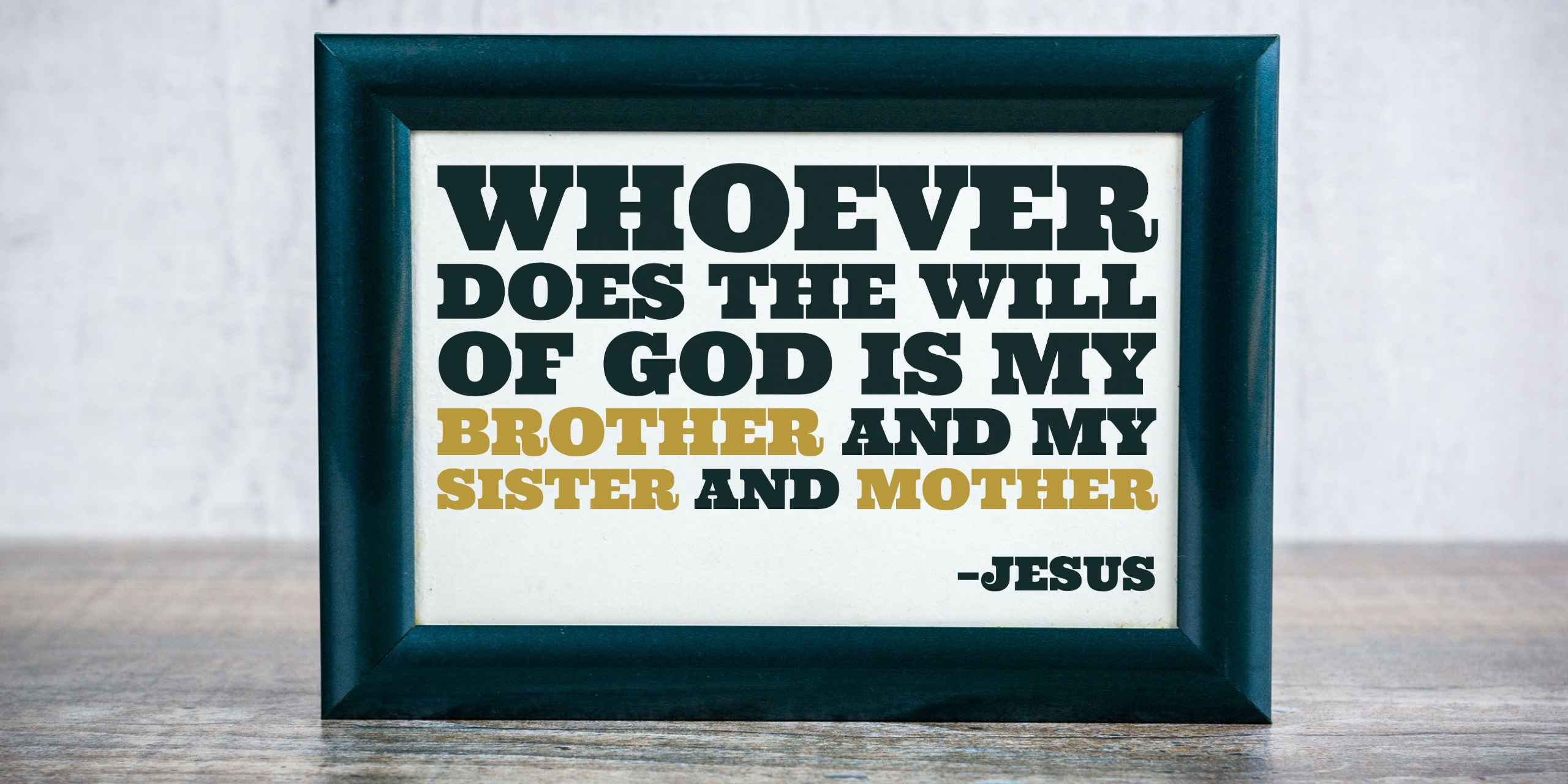 JESUS’ ATTITUDE: GOD’S WILL
Hebrews 4.15-16
John 4.34; 5.30; 8.29
JESUS’ ATTITUDE TOWARD AUTHORITY
LUKE 6.40 A pupil is not above his teacher; but everyone, after he has been fully trained, will be like his teacher.
“LIKE JESUS”
1 CORINTHIANS 11.1 Be imitators of me, just as I also am of Christ.
“LIKE JESUS”
1 PETER 2.21 For you have been called for this purpose, since Christ also suffered for you, leaving you an example for you to follow in His steps,
“LIKE JESUS”
To be like Jesus, to be like Jesus! 
My desire - to be like Him! 
All thro' life's journey from earth to glory; My desire - to be like Him.
 
To be like Jesus, to be like Jesus! 
How I long to be like Him! 
So meek and lowly, so pure and holy; How I long to be like Him.
“LIKE JESUS”
JESUS & AUTHORITY
…what the Father TOLD Him.
John 12.48-50
John 7.16; 8.26, 28.40; 14.24; 15.15
JESUS & AUTHORITY
…what the Father TOLD Him.
John 12.48-50
John 7.16; 8.26, 28.40; 14.24; 15.15
…what the Father SHOWED Him.
John 5.19-20
“The Father is not passive…”
JESUS & AUTHORITY
…what the Father TOLD Him.
John 12.48-50
John 7.16; 8.26, 28.40; 14.24; 15.15
…what the Father SHOWED Him.
John 5.19-20
“The Father is not passive…”
…with what must be NECESSARILY CONCLUDED.
Mark 12.18-27
JESUS & AUTHORITY